«ДОРОГА ДОМОЙ ДЛИНОЮ В 73 года».
АВТОР РАБОТЫ:                 
                               ЧЕРНОВ ВЯЧЕСЛАВ                          
                                                                                                                                                          
                           РУКОВОДИТЕЛЬ:           
                           КРАПИВКИНА  Н.А.
Обоснование актуальности
Через 73 года «вернулся» наш земляк домой с той войны. Провожая этого солдата в последний путь, придавая его останки родной земле, все вспоминали своих родных и близких не вернувшихся с той войны, вспоминали эту страшную войну. 
 Мне захотелось более подробно узнать о  военных событиях, участником которых оказался наш солдат. Я убежден, что наше молодое поколение должно помнить и знать свою историю, гордиться ею.
Объектная область: историческое  краеведение
Объект исследования: Великая Отечественная война.
Предмет исследования: судьба участника военной операции.
Тема исследования: «Дорога домой длиною в 73 года».
Цель исследования
Проследить судьбу  солдата, изучив материалы по военной операции «Хвастовская переправа» и участие в ней сибиряков и  нашего земляка.
Гипотеза исследования
Предполагаю, что сибирские дивизии  в октябре 1941 года приняли  участие в  Хвастовской переправе - одной из самых жестоких  военных операций в боях за Калинин.
Возможно, что в архивных документах сделана ошибка по поводу даты и места захоронения Макара Давыдовича Животова.
Методы 
исследования
Теоретические методы: 
 Анализ и синтез различных источников.
 Эмпирические методы:
 Сравнение  данных различных источников.
Задача 1.  Рассказать о  возвращении  домой останков нашего земляка, обнаруженных поисковым отрядом «Разведчик» под  Тверью.
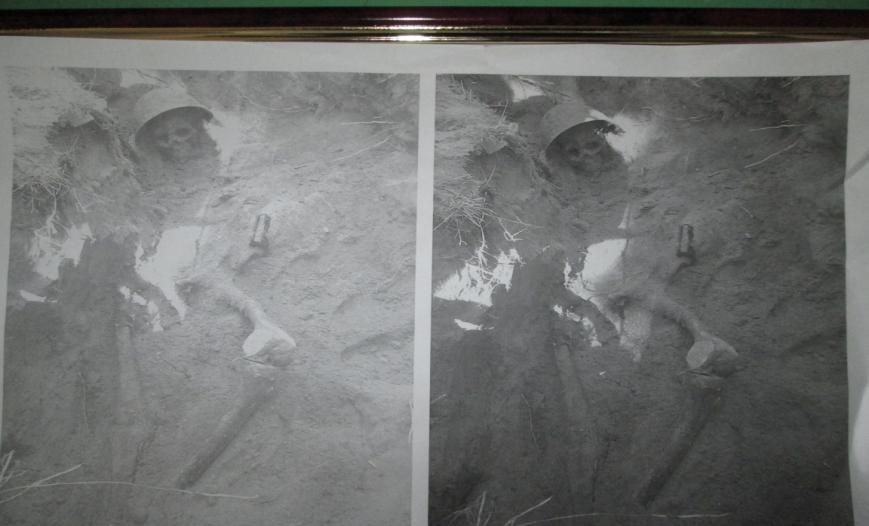 Медальон с домашним
 адресом солдата
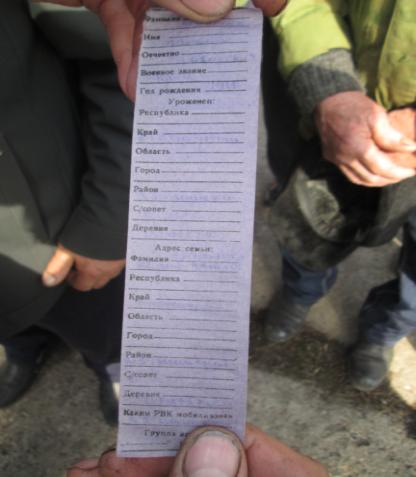 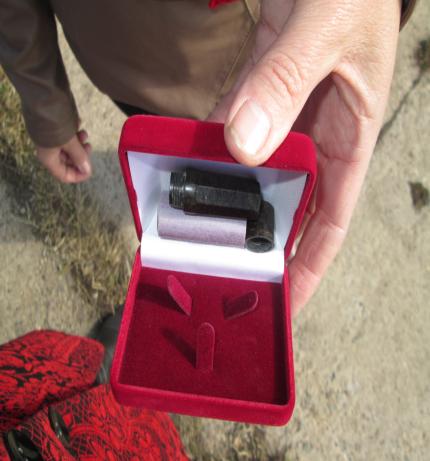 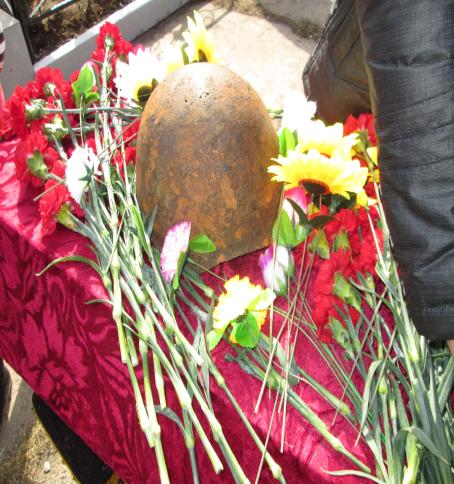 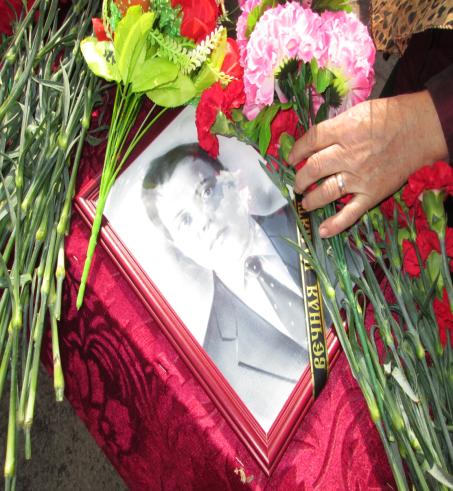 Задача 2.   Познакомиться с архивными  материалами школьной музейной экспозиции о семье Животова Макара Давыдовича, сделать их анализ.
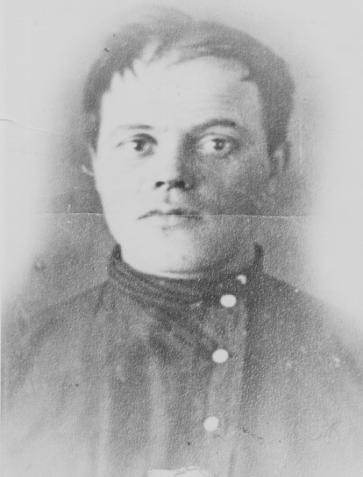 Животов Макар  родился 
в 1910 году.
 Мобилизован в 1941 году 
Дзержинским  РВК.
Место призыва:
Красноярский край 
Дзержинский район, 
д. Орловка.
Осенью 41-го пришло известие о том, что боец Животов пал смертью храбрых во время операции «Хвастовская переправа» на Калининском фронте. В похоронке указывалось и место возможного захоронения Макара – деревня Прудинка.
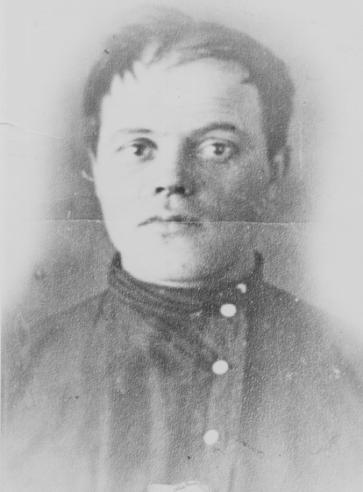 Задача 3. Выяснить какие сибирские дивизии воевали на территории Калининского района, в какой из них воевал наш земляк  - Животов М.Д.?
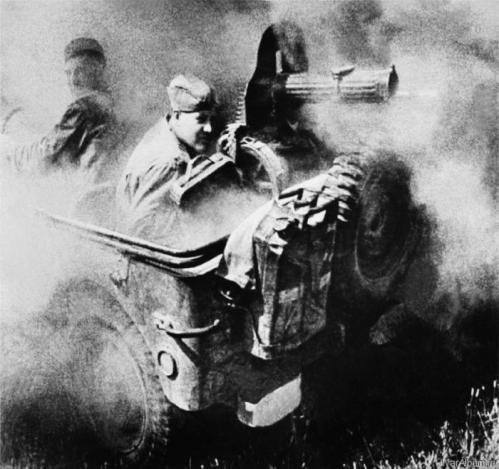 При обороне
г. Калинина  Животов Макар Давыдович
сражался в составе 
119  СД, 29 А
Задача 4. Сравнить записи архивных документов  и фактические данные поискового отряда  о дате и месте гибели  нашего земляка.
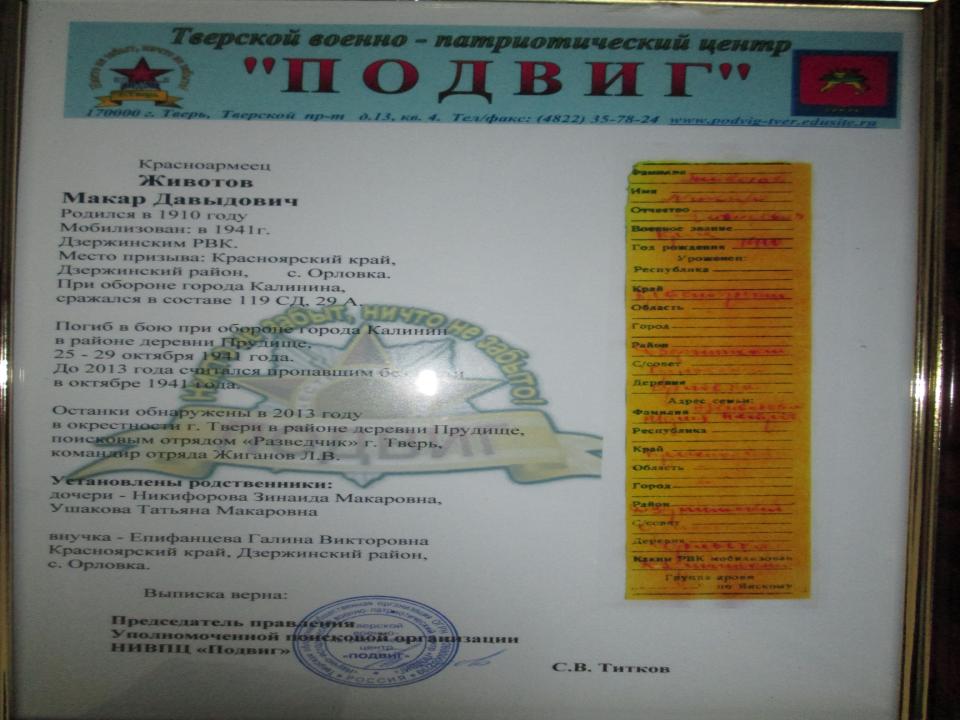 Задача 5. Изучить ход борьбы на Хвастовской переправе  и найти факты,  подтверждающие, что эта  военная операция одна из самых жестоких в истории обороны Калинина.
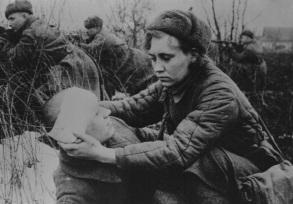 изложенный ход событий; 
 данные о наших потерях в этой операции; 
количество  полученных наград за эту операцию.
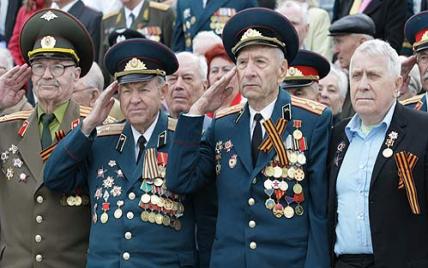 Рекомендации  практического использования данной работы.
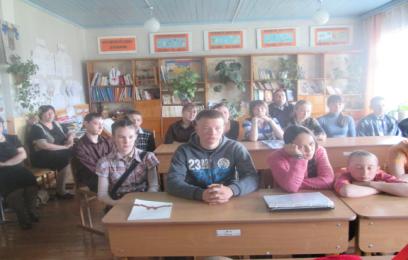 Использовать материалы этой работы можно  на уроках Мужества,
на уроках истории.
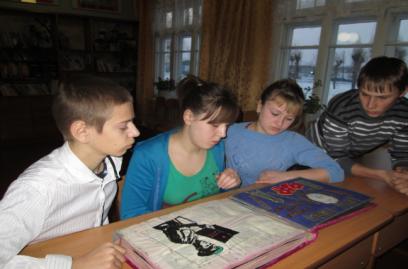 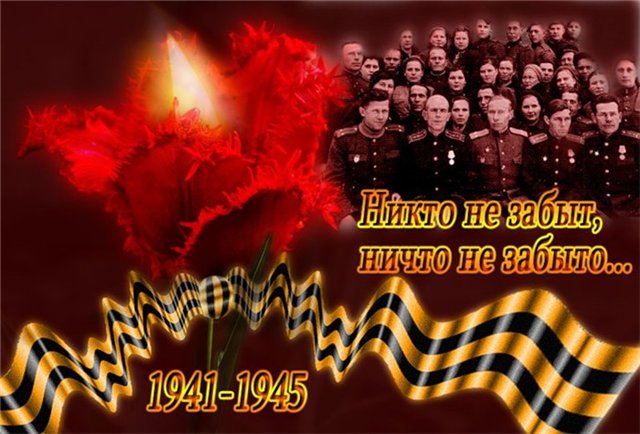